Maths:
Money
-Write money using decimals
-Convert money from pound to pence
-Compare, estimate and count amounts of money
Time
-Seconds, minutes, hours
-Convert between analogue and digital and 24 hour clock
Shape
-Angles
-Lines of symmetry
Statistics
-Interpret charts
-Interpret and draw line graphs
Position and direction
-Describe and plot co-ordinates
-Describe and translate on a grid
Christian Value of the Term: HopePSCHE Focus: Health and well-being
Year Four
Term Six
Were the Vikings raiders or 
peace-loving settlers?
English: Writing a playscript (Julius Caesar)
-Participate in discussions, presentations, performances, role-play, improvisations and debates
-Ask relevant questions
-Articulate and justify answers
-Identify themes and conventions
-Explain meaning of words in context
-Draw inferences and justify with evidence
-Make predictions
-Identify how language, structure and presentation contribute to meaning
-Plan writing- structure, vocabulary and grammar
-Compose and rehearse sentences orally
-Assess the effectiveness of own and others’ writing
-Proofread for spelling and punctuation errors
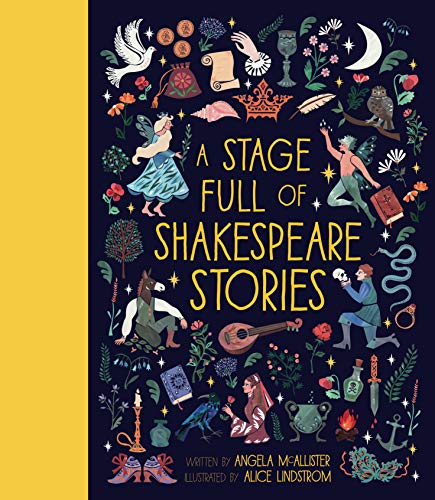 Science – States of matter
-Compare and group materials together, according to whether they are solids, liquids or gases.
 -Observe that some materials change state when they are heated or cooled, and measure or research the temperature at which this happens in degrees Celsius (°C)
 -Identify the part played by evaporation and condensation in the water cycle and associate the rate of evaporation with temperature.
RE - Hinduism
 -How do Hindus show their faith?
-What is important in Hindu life?
-Why is Mahatma Gandhi a Hindu hero?
-What is it like to be a Hindu in Britain today?
PE
-Athletics
-Gymnastics
History – Vikings
- Identify the different reasons for migration to Britain.
-Sequence events according to their significance for groups of people.
-Explain where the Vikings came from and why they came to Britain.
-Make inferences from sources.
-Explain how sources can be biased.
-Find evidence within a source to support their reasoning.
-Describe and design the parts of a longboat.
Describe what the Vikings traded and their trading routes.
-Explain whether the Vikings were traders or raiders and providing supporting evidence.
-Identify important events in the Anglo-Saxon and Viking struggle for Britain.
Year Four
Term Six
Were the Vikings raiders
 or peace-loving settlers?
Art - Sculpture 
-To develop their techniques, including their control and their use of materials, with creativity, experimentation and an increasing awareness of different kinds of art, craft and design 
-To improve their mastery of Art and design techniques, including weaving 
-About great artists, architects and designers in history -Become aware of the work of well-known artists
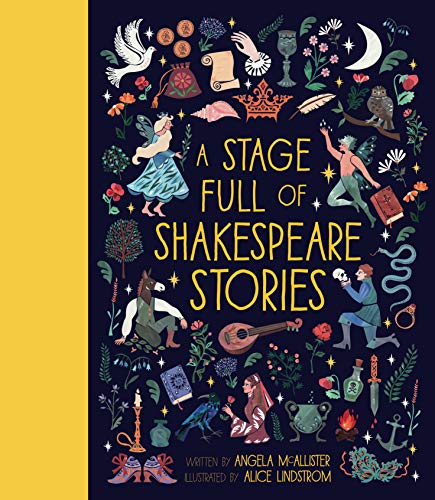 Computing: Microsoft word
- Continue to develop typing skills (including typing speed, wider range of appropriate punctuation (e.g. speech marks, commas etc.) 
-Insert tables, images and word art 
-Format text including font and paragraph justification. 
-Alter page orientation
Music:
To use and understand musical notations
MFL – Spanish
Numbers to 100